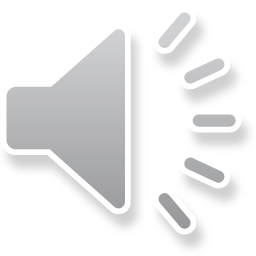 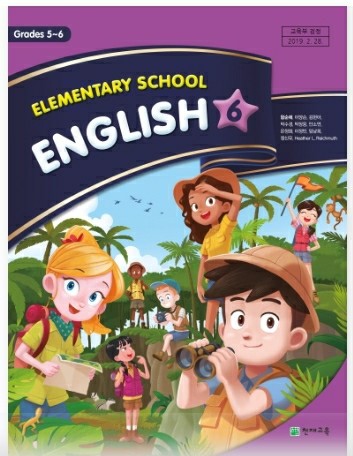 3rd
Period
English Grade 6
Lesson 7
Lesson 7
How Often Do You Eat Breakfast?
(p112~113)
Let’s Review
Warm Up
eat breakfast
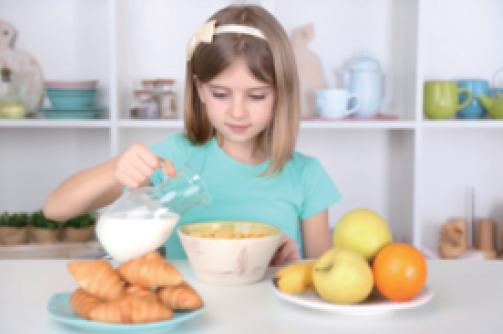 How often do you
eat breakfast?
I eat breakfast
five times a week.
Learning Point
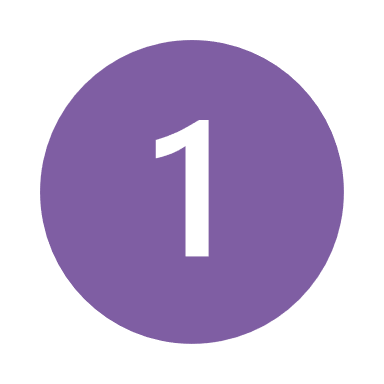 빈도수를 묻고 답하는 말하기
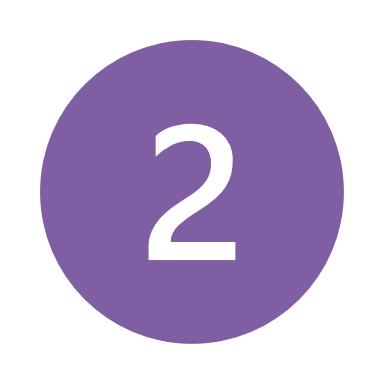 칭찬하는 말하기
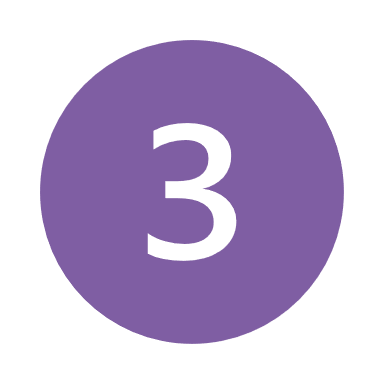 빈도수를 묻고 답하는 문장 읽고 쓰기
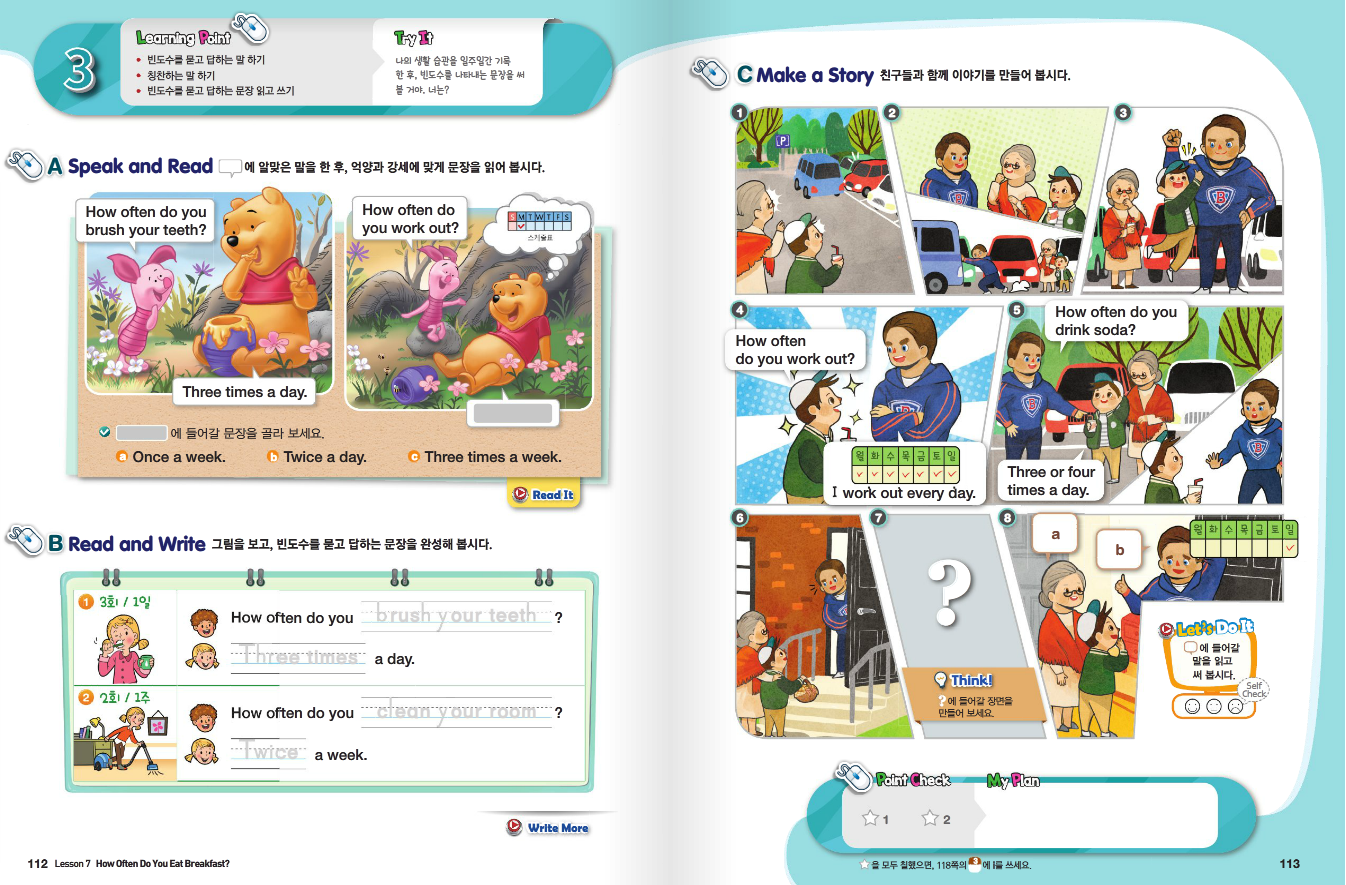 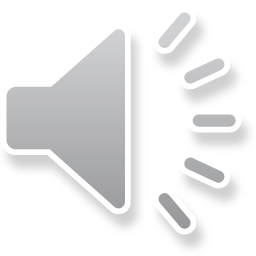 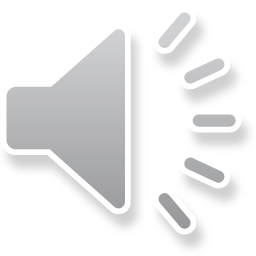 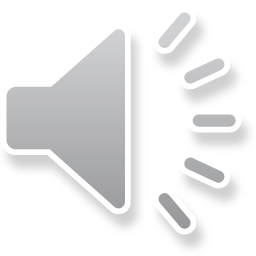 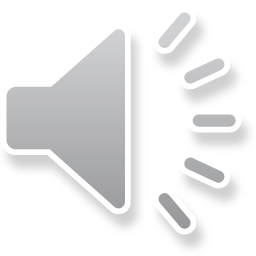 Speak and Read Look and Speak
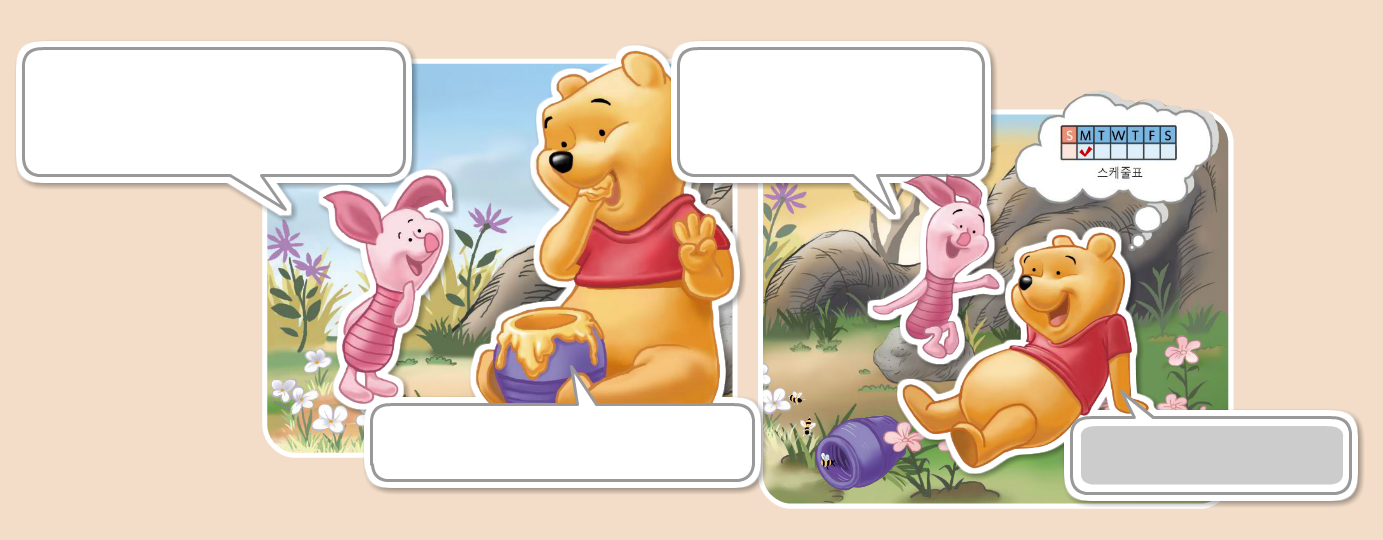 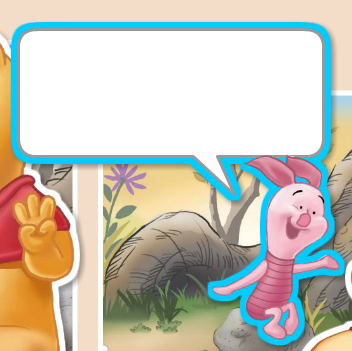 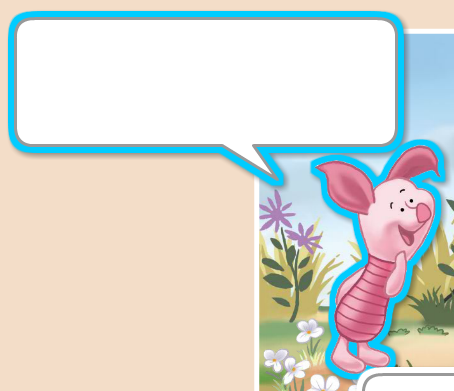 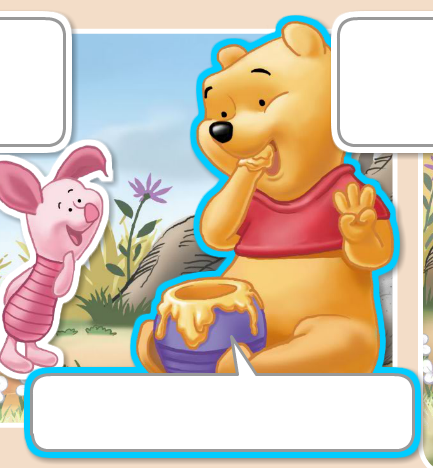 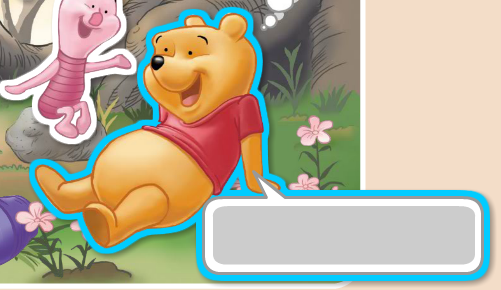 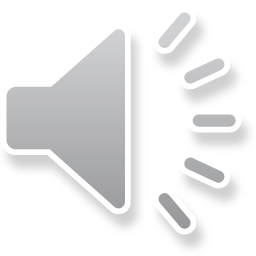 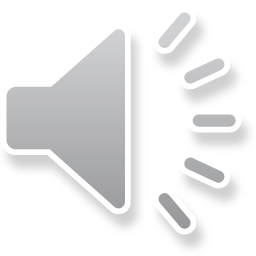 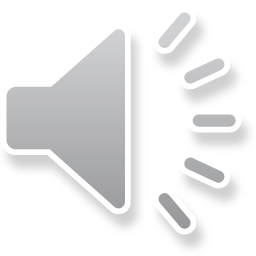 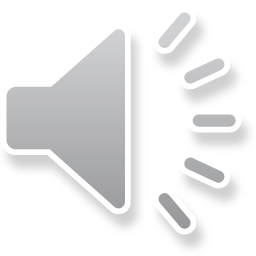 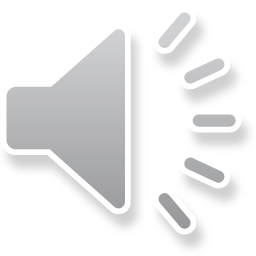 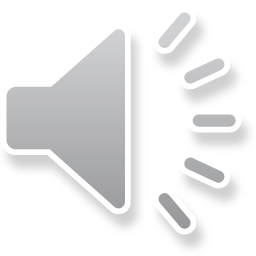 Speak and Read Listen and Read
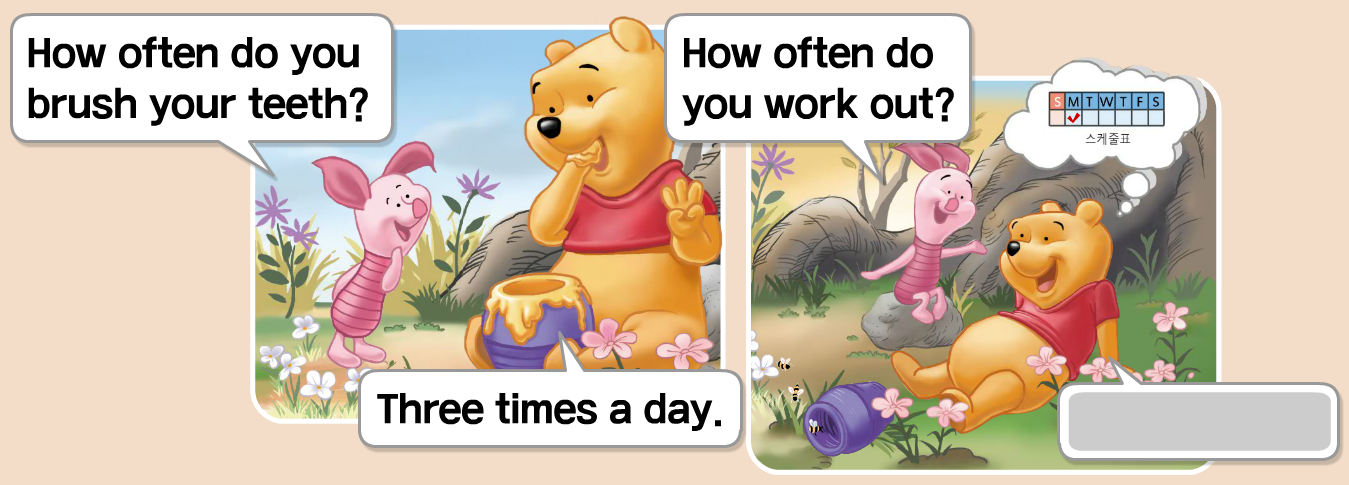 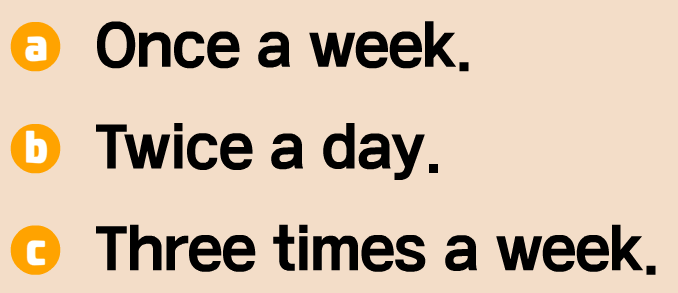 Speak and Read Read and Choose
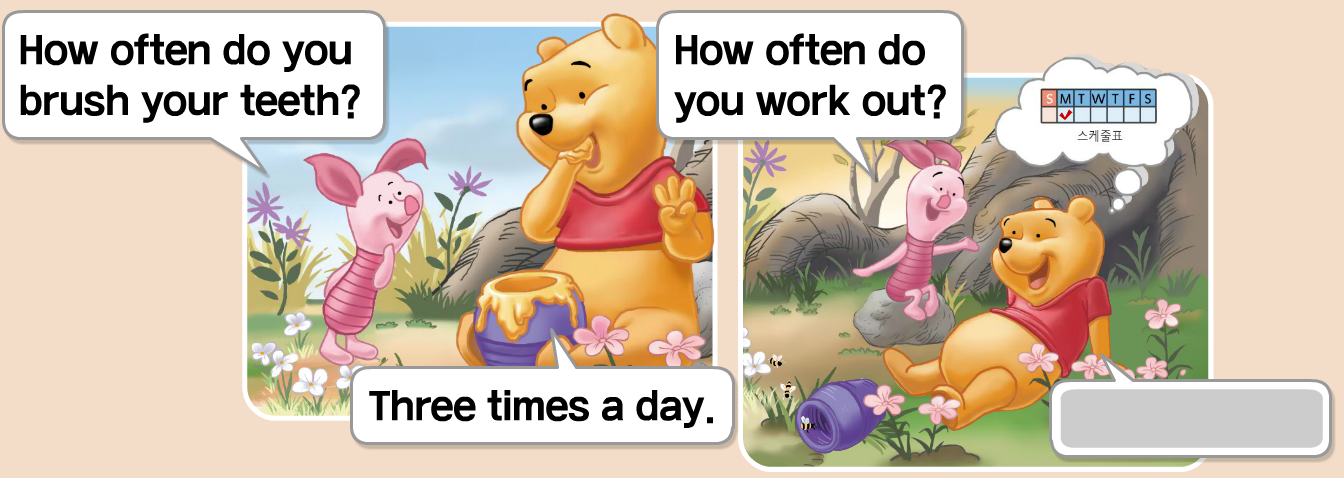 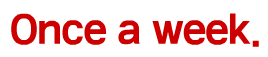 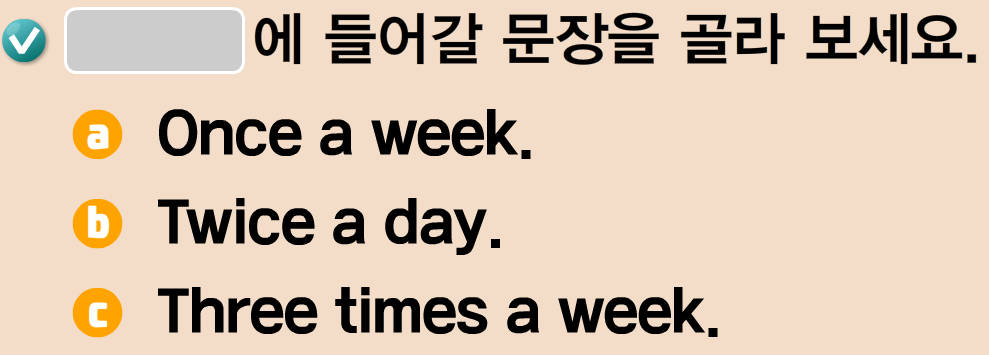 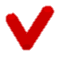 Read and Write
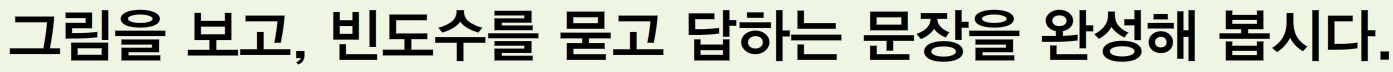 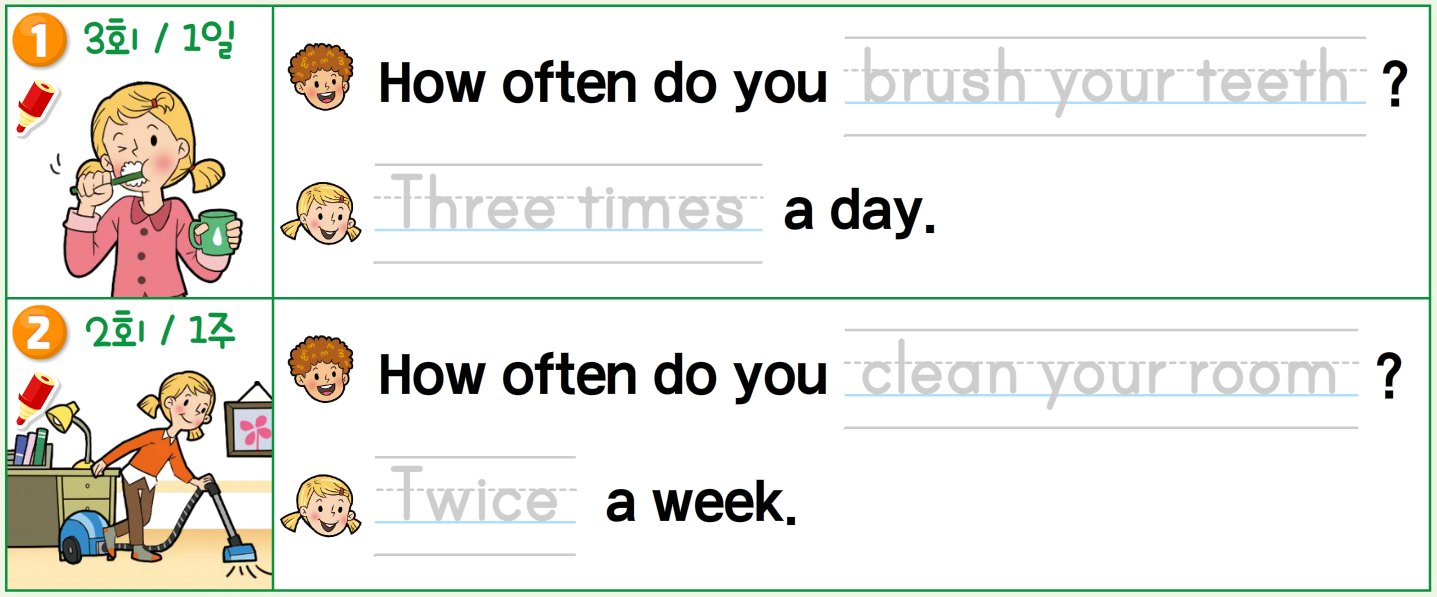 brush your teeth
Three times
clean your room
Twice
Make a Story 원작소개
제목: 빅 히어로(Big Hero)
감독: 크리스 윌리엄슨(Don Hall Chris Williams)
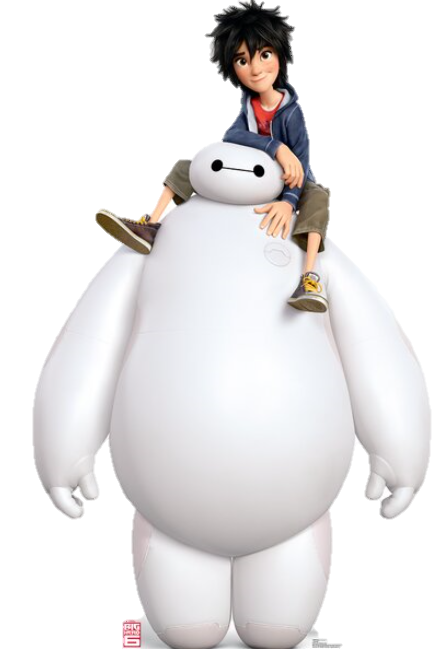 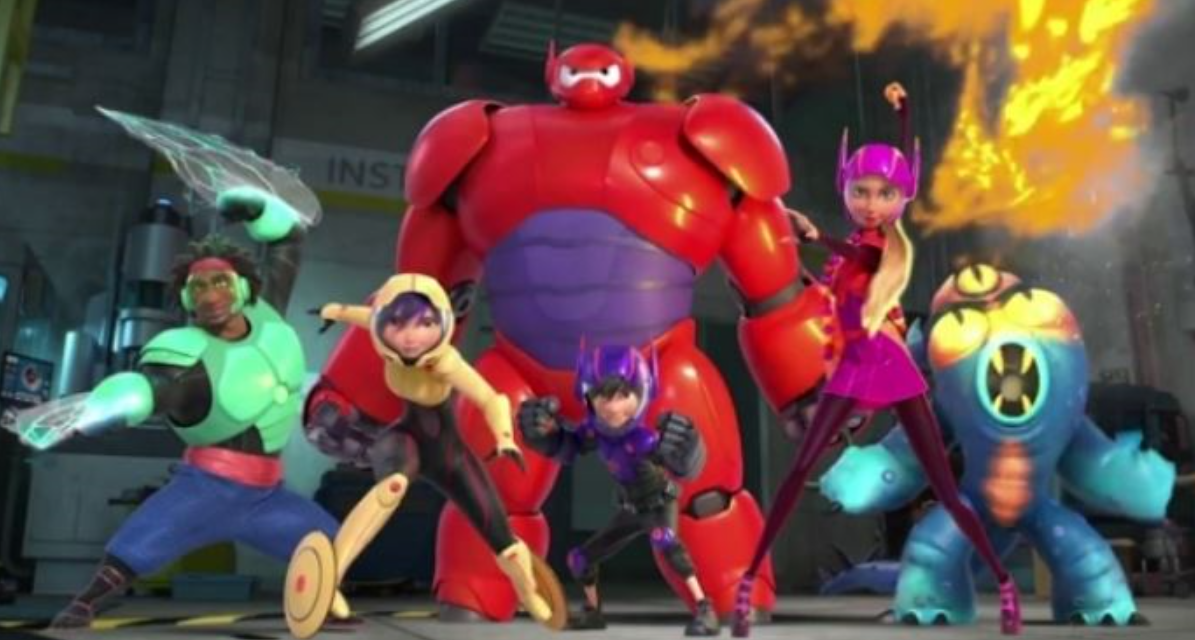 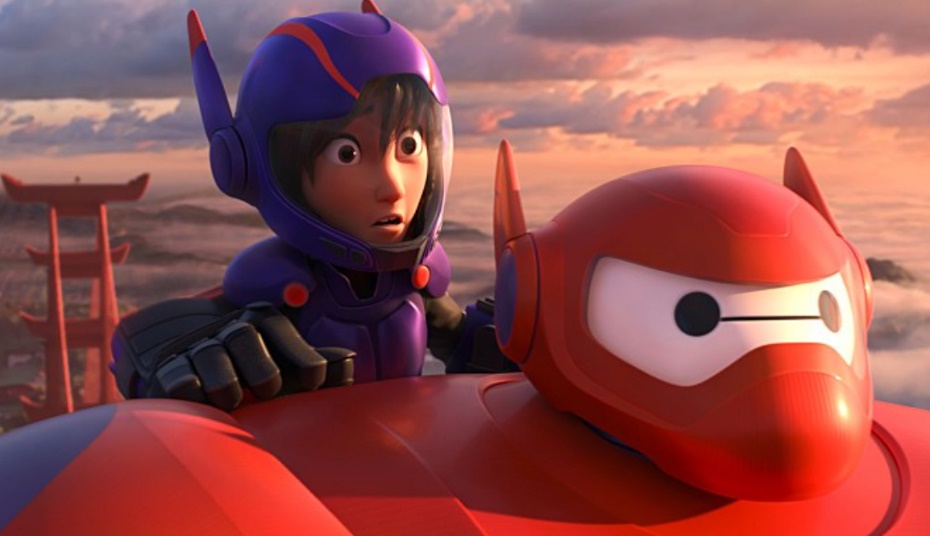 이미지 출처: Big Hero, Official Site, Disney Movies
Make a Story
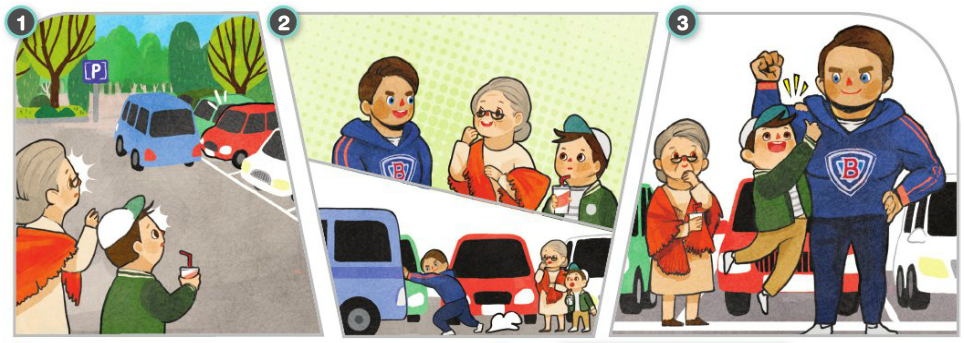 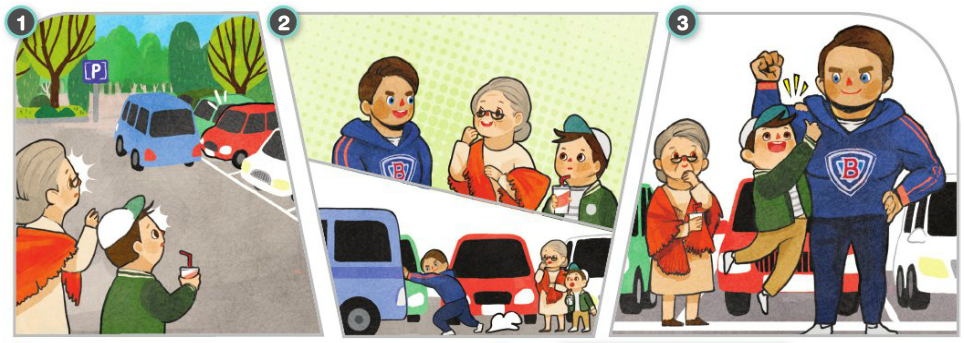 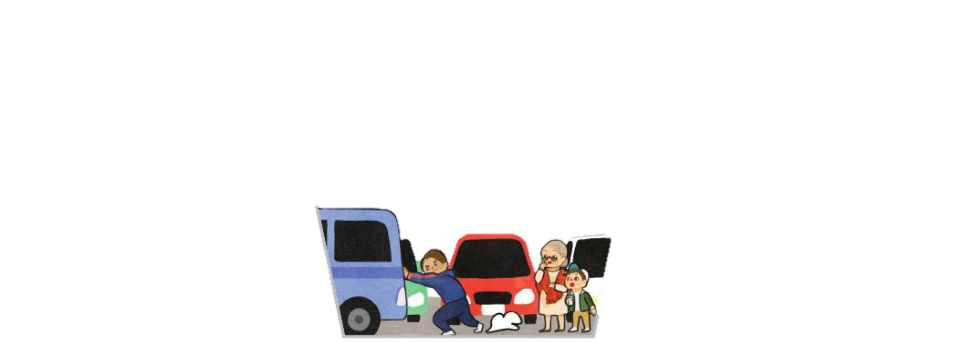 Make a Story
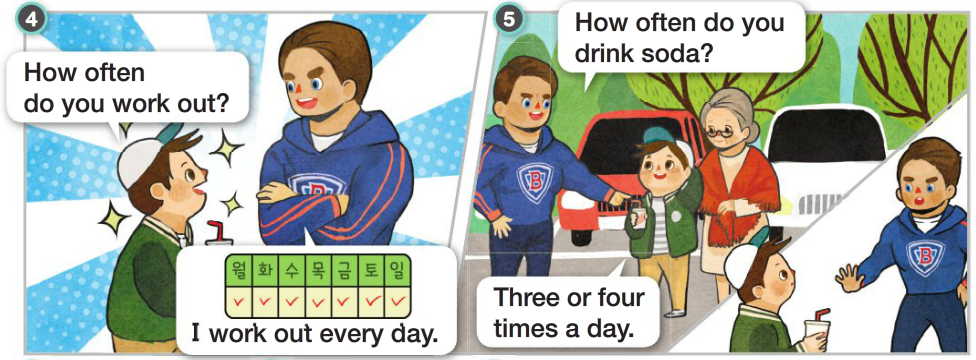 Make a Story
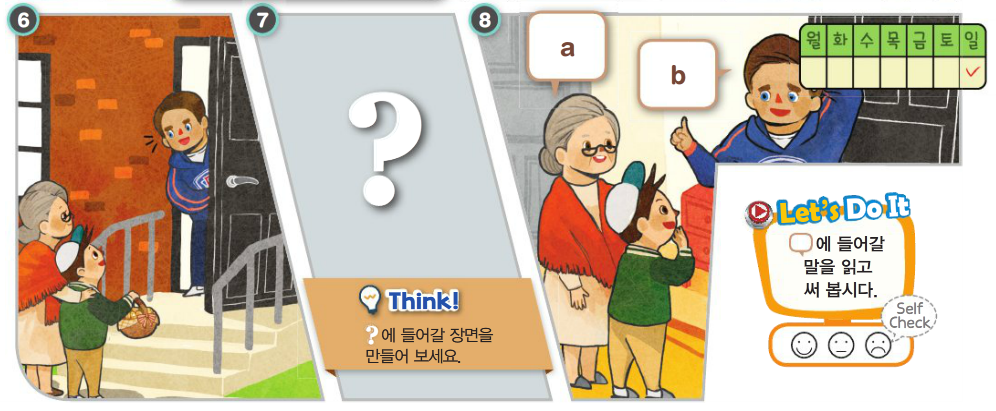 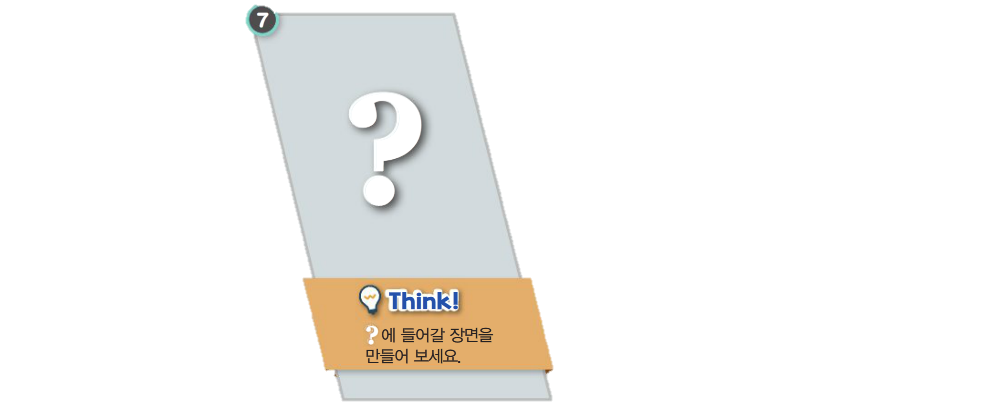 Make a Story Listen to the Sample Story
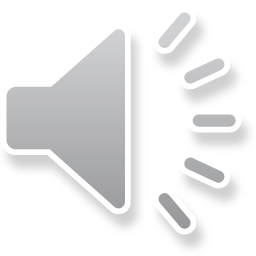 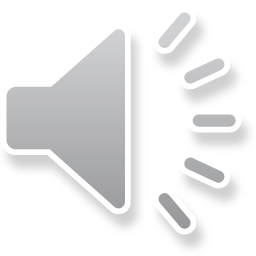 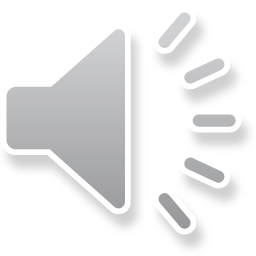 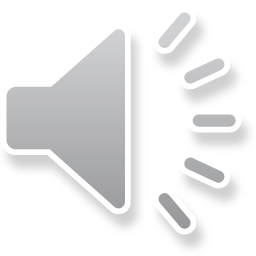 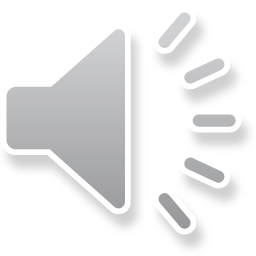 Make a Story
Scene: 2, 3
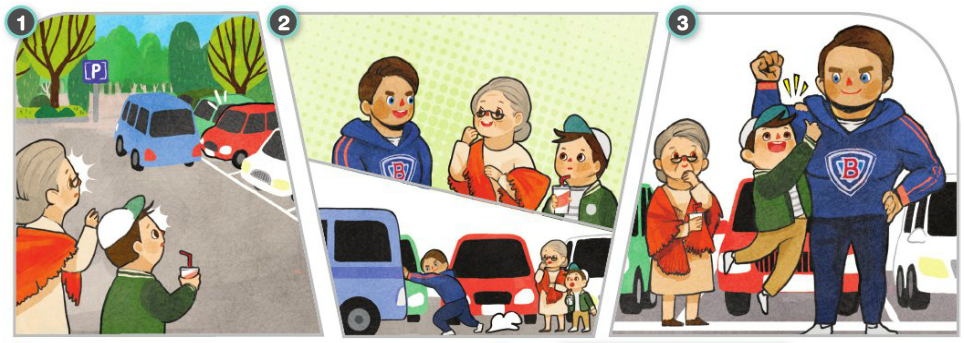 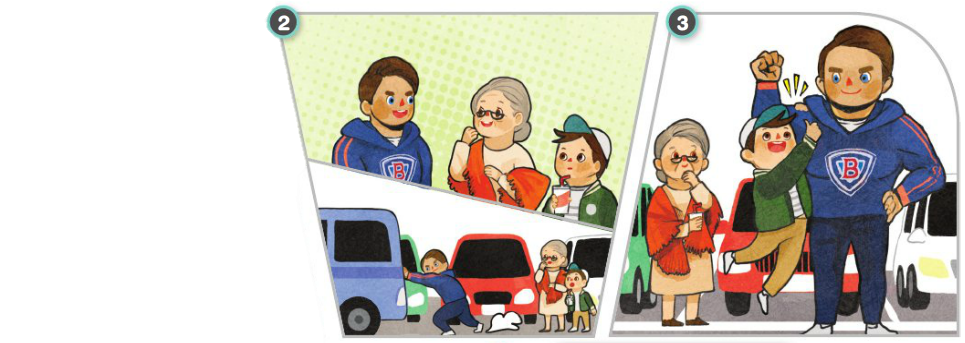 Hi, Mrs. Wilson.
Can I help you?
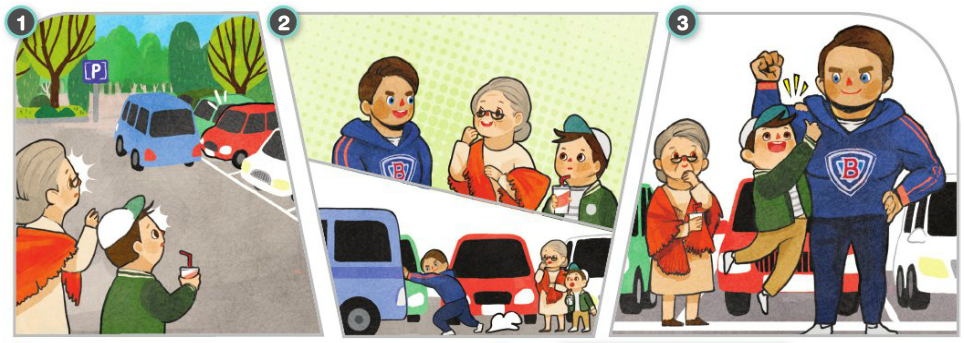 Oh, thank you, Mr Big Man.
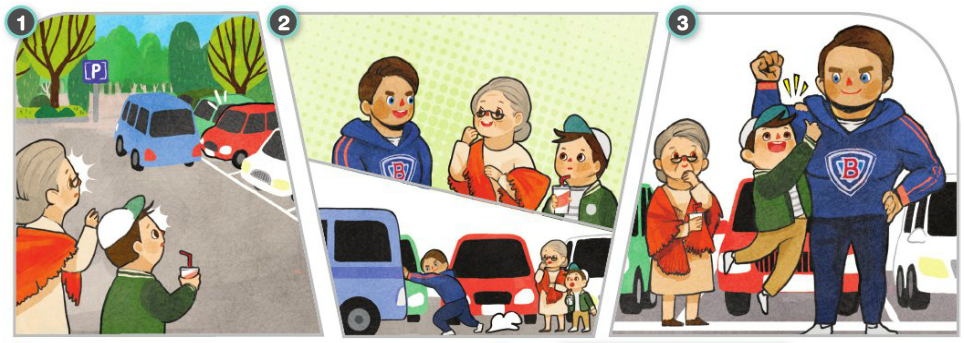 Wow. Mr. Big Man,you look great!
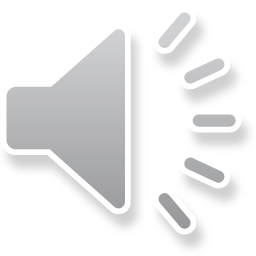 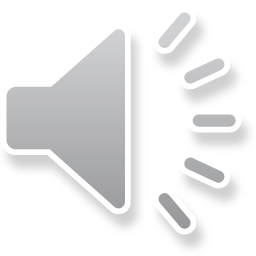 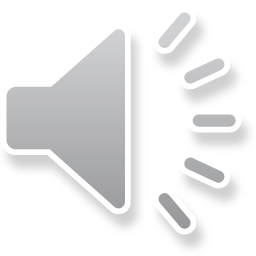 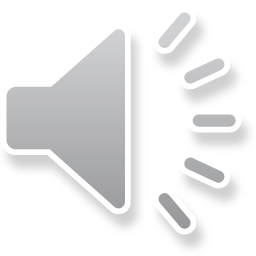 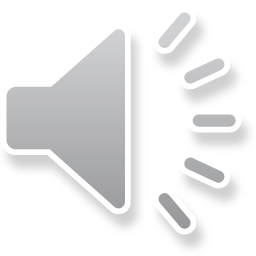 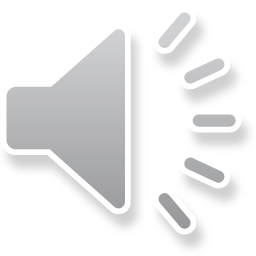 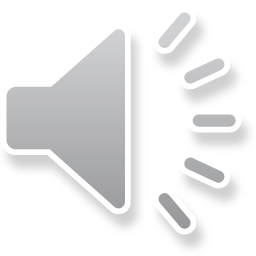 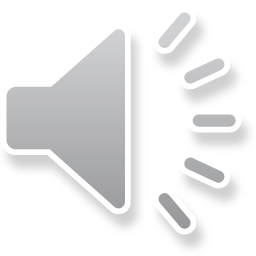 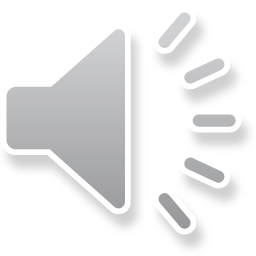 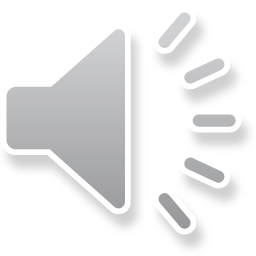 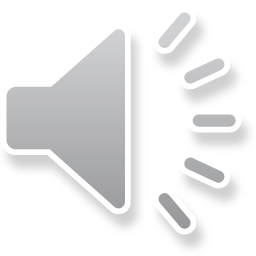 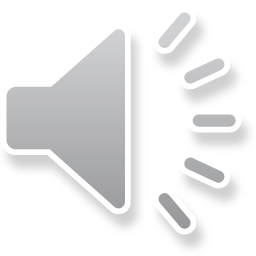 Make a Story
Scene: 4, 5
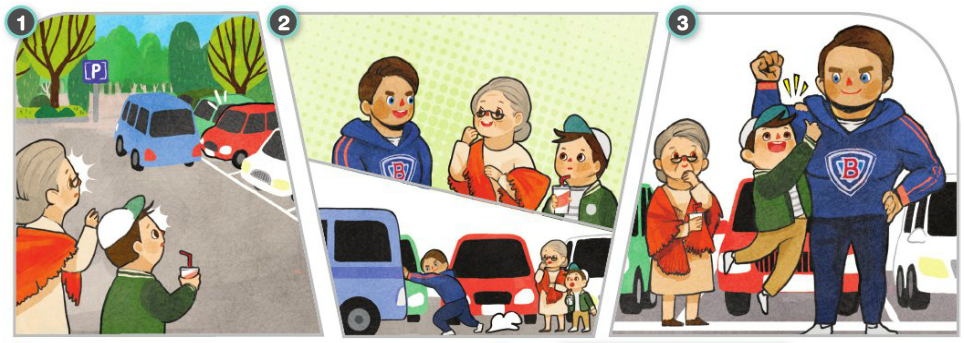 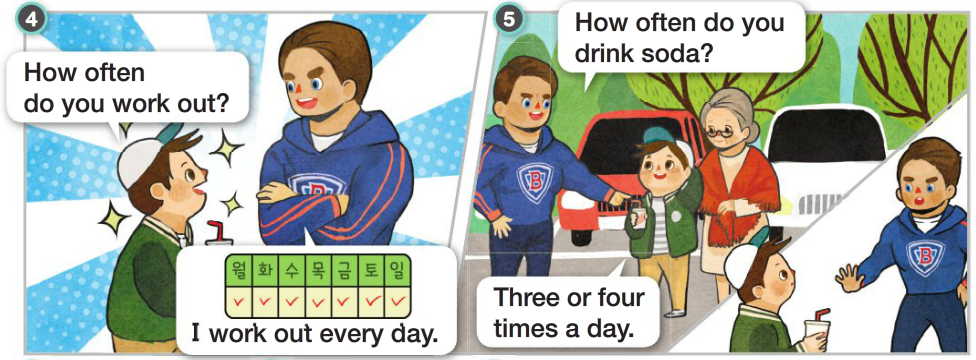 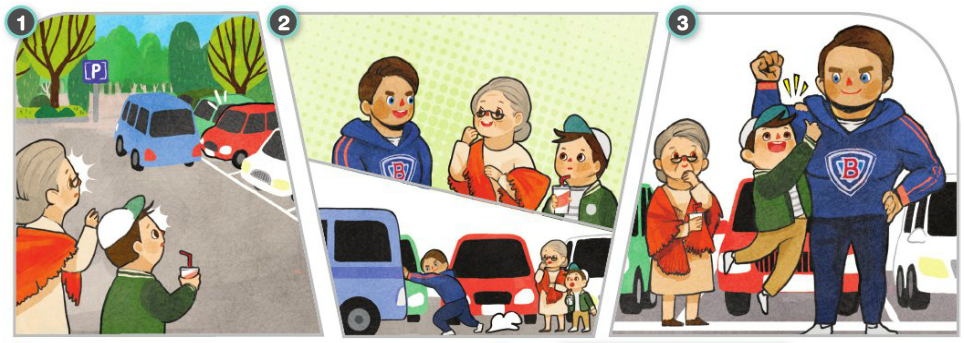 I want to be like you.
How often do you drink soda?
How often do you work out?
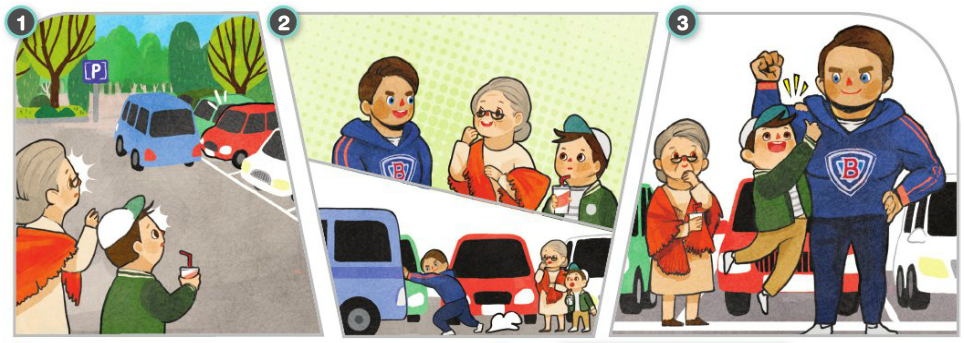 Well, three or four times a day
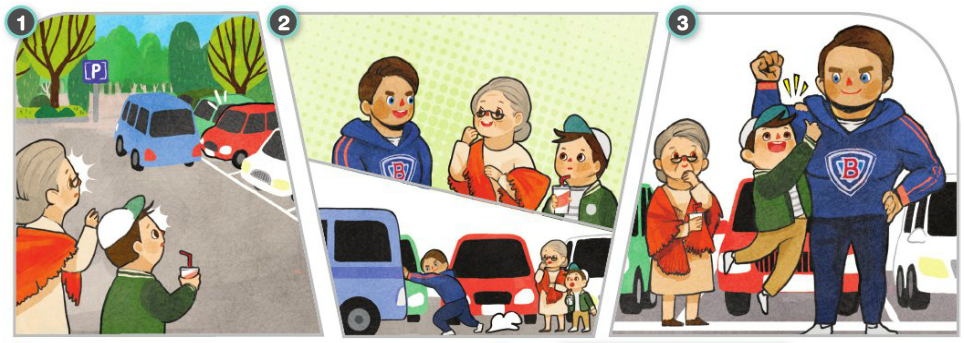 I work out every day.
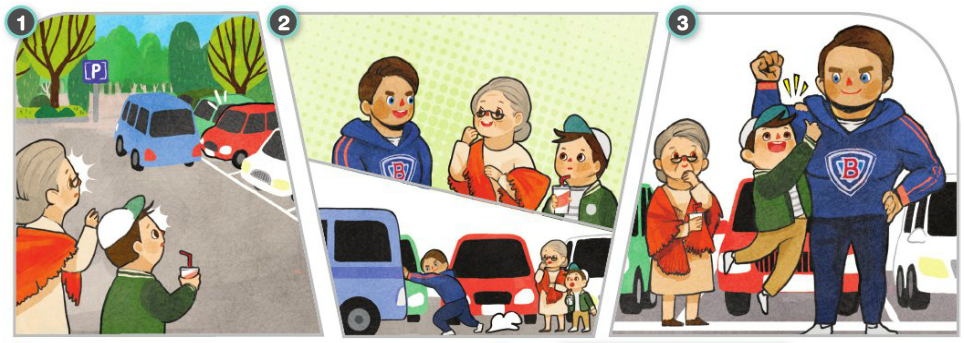 I eat healthy food, too.
Really? That’s not good.
Don’t drink soda too much.
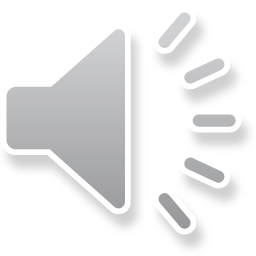 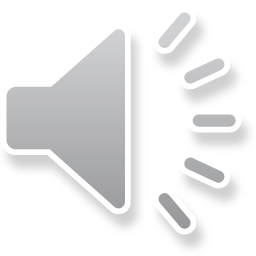 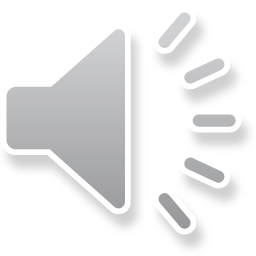 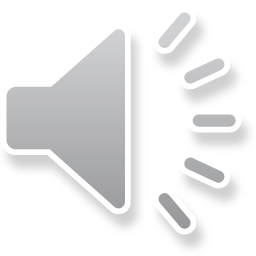 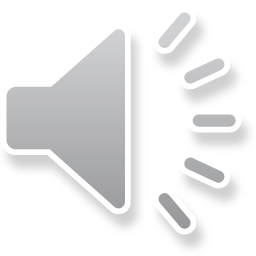 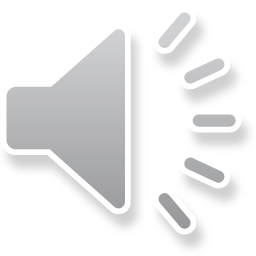 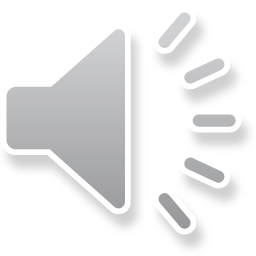 Make a Story
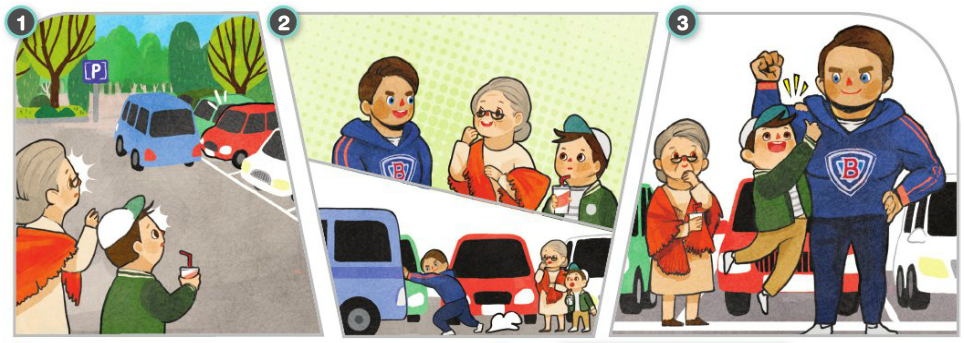 Scene: 6, 8
We made cookies for you.
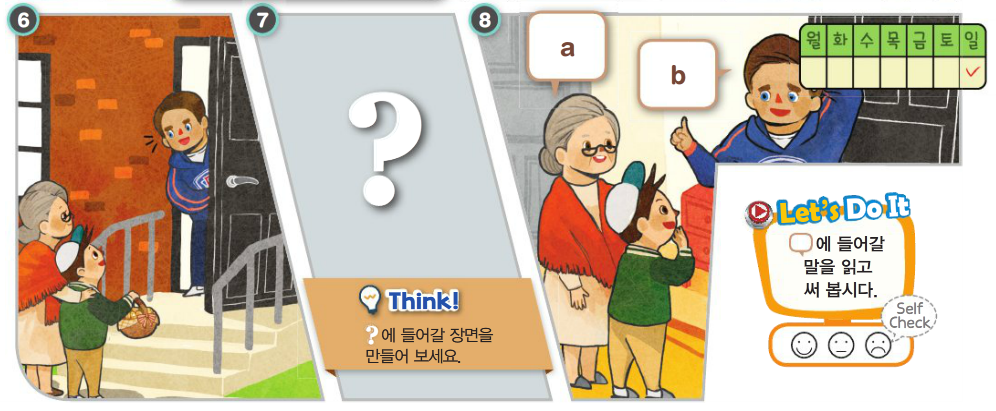 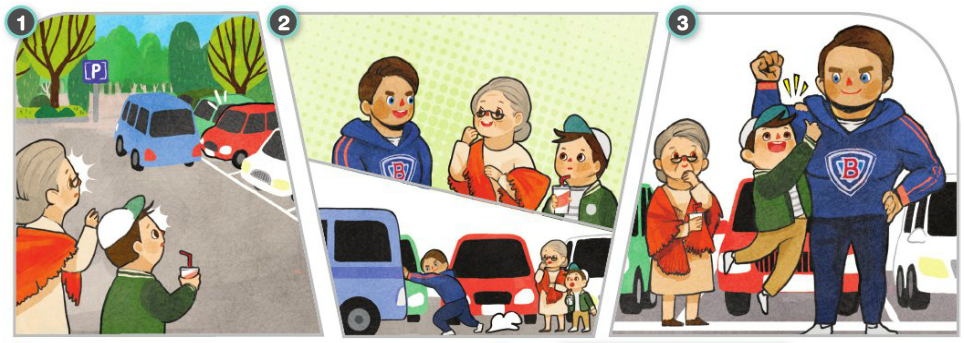 Oh, thanks. Come in.
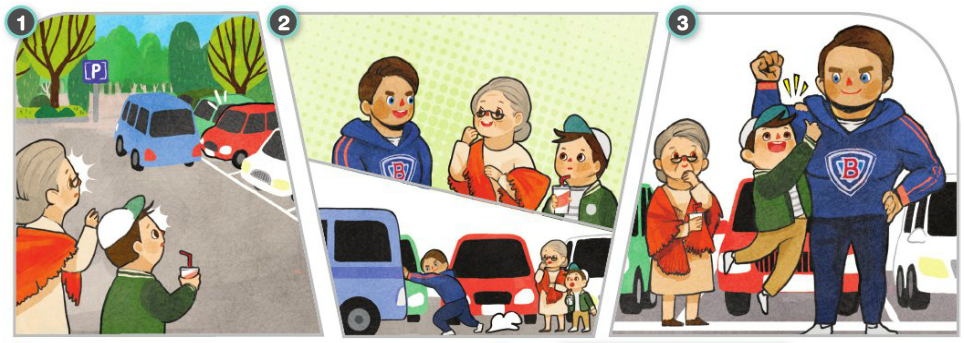 How often do you clean your house?
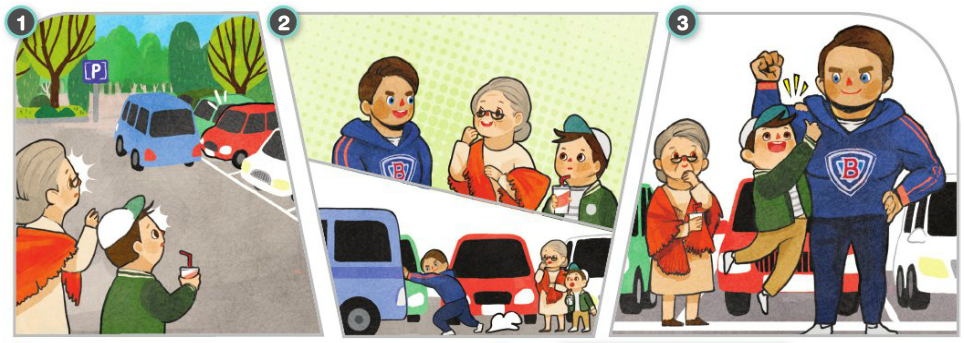 Well, once a week.
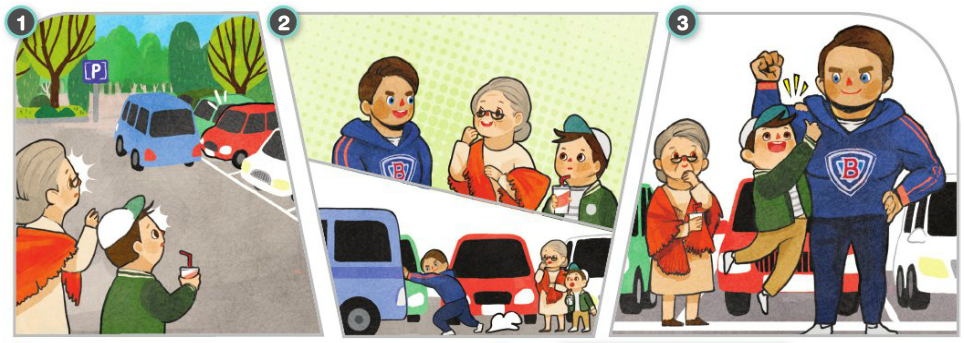 That’s not good.
Clean the house more often.
Make a Story
Make a Story Let’ Do It
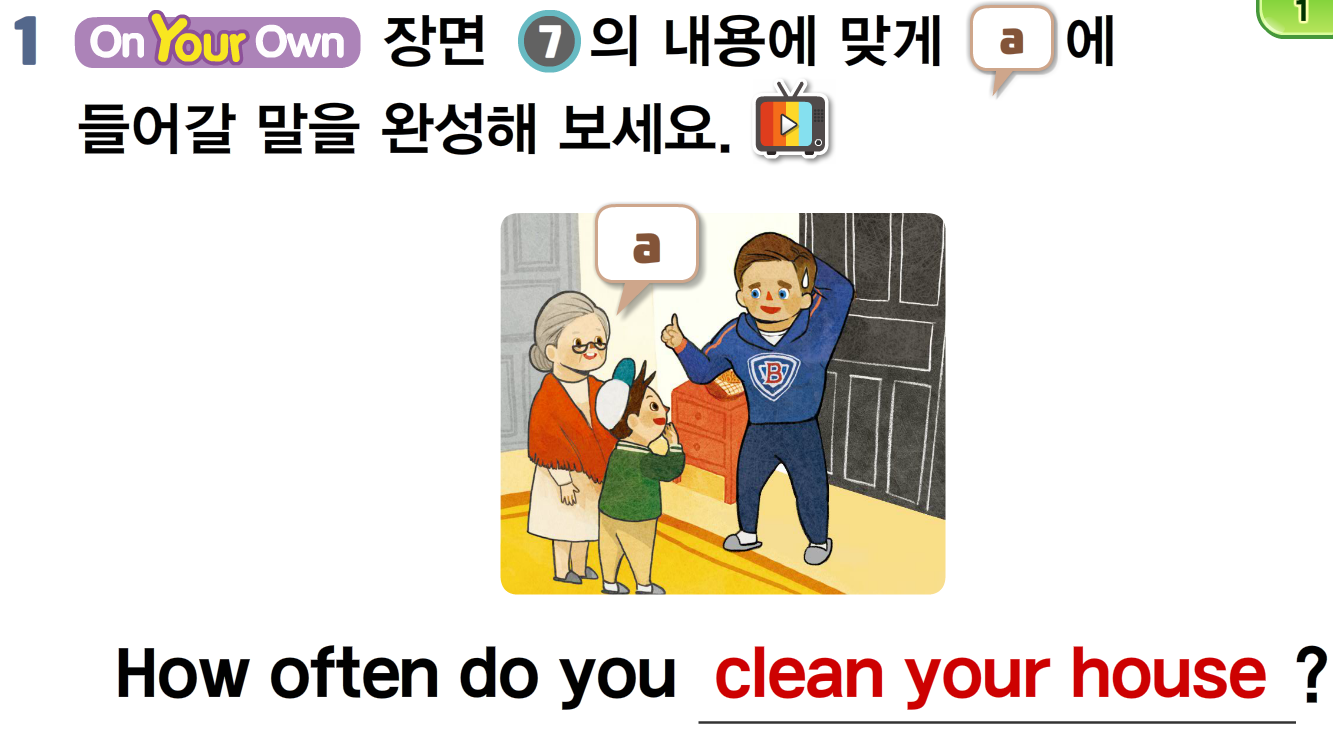 Make a Story Let’ Do It
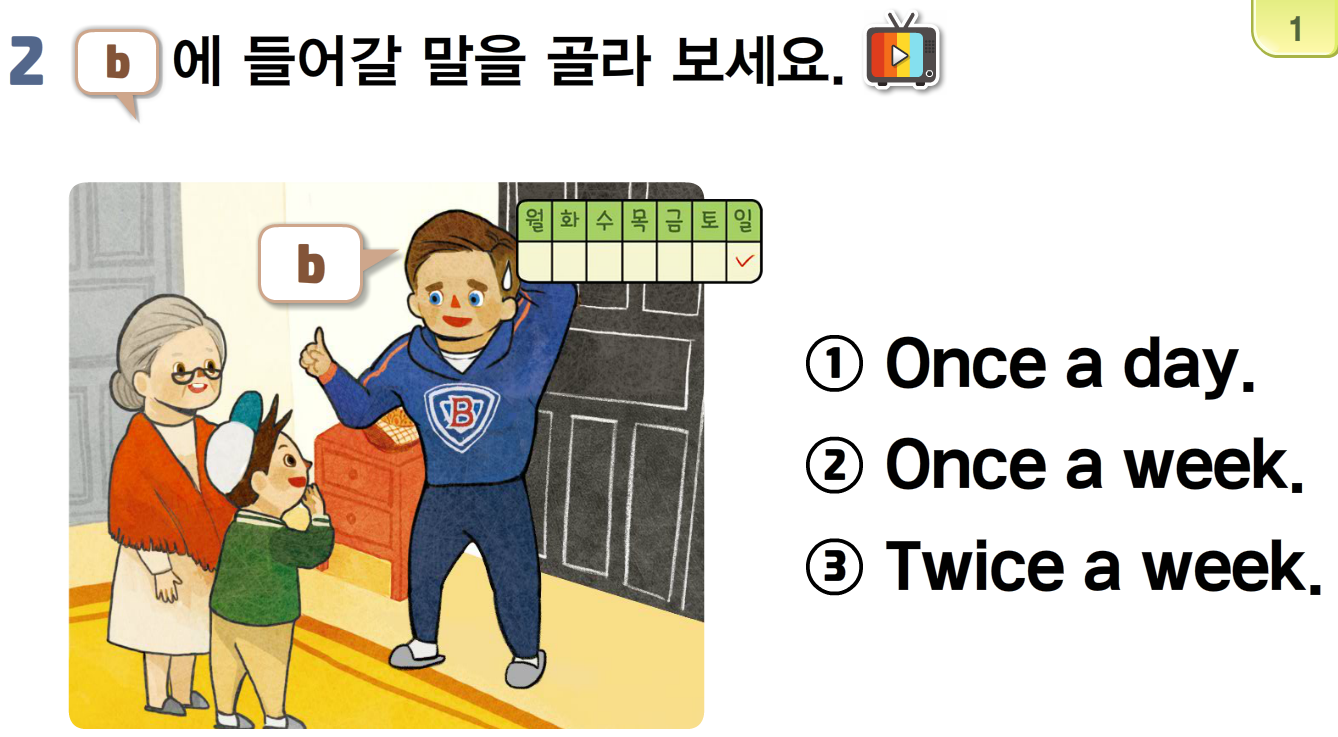 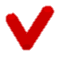 Point Check
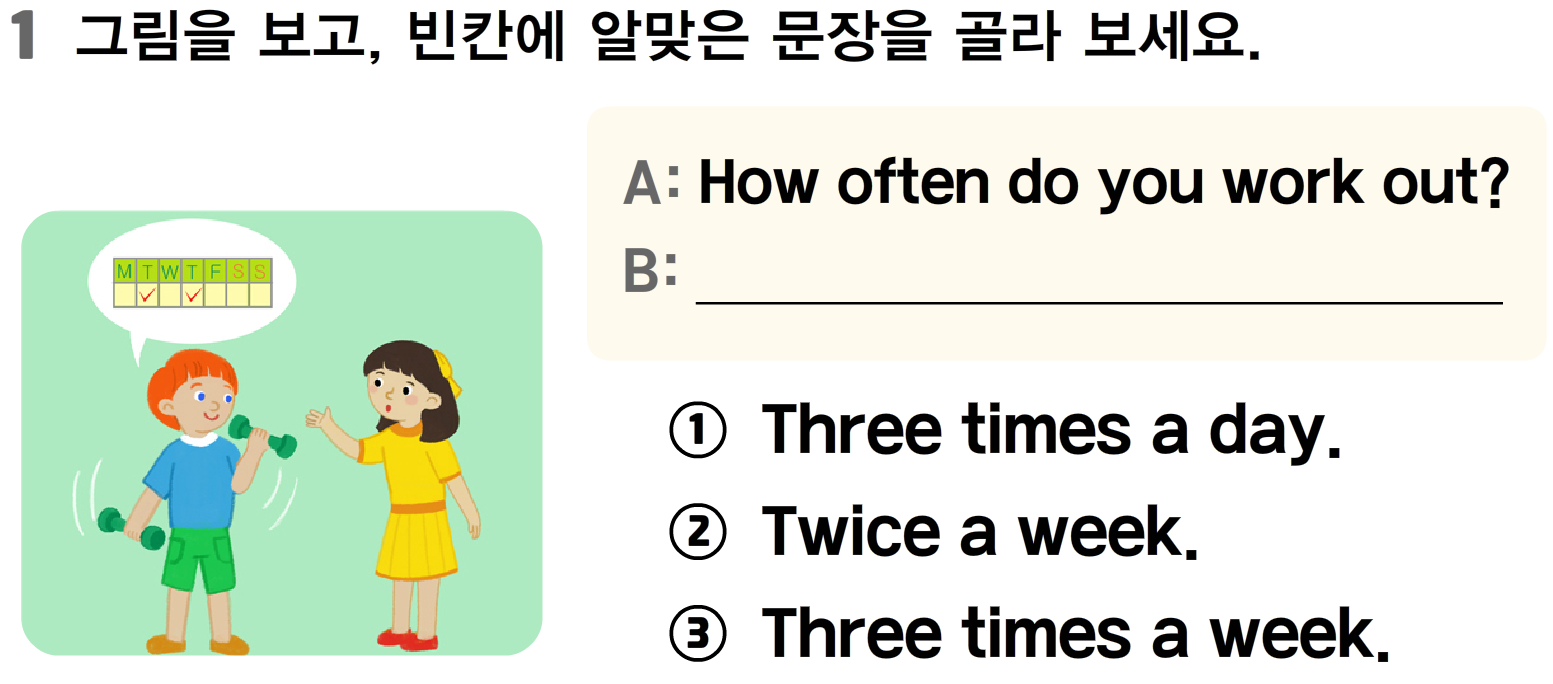 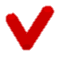 Point Check
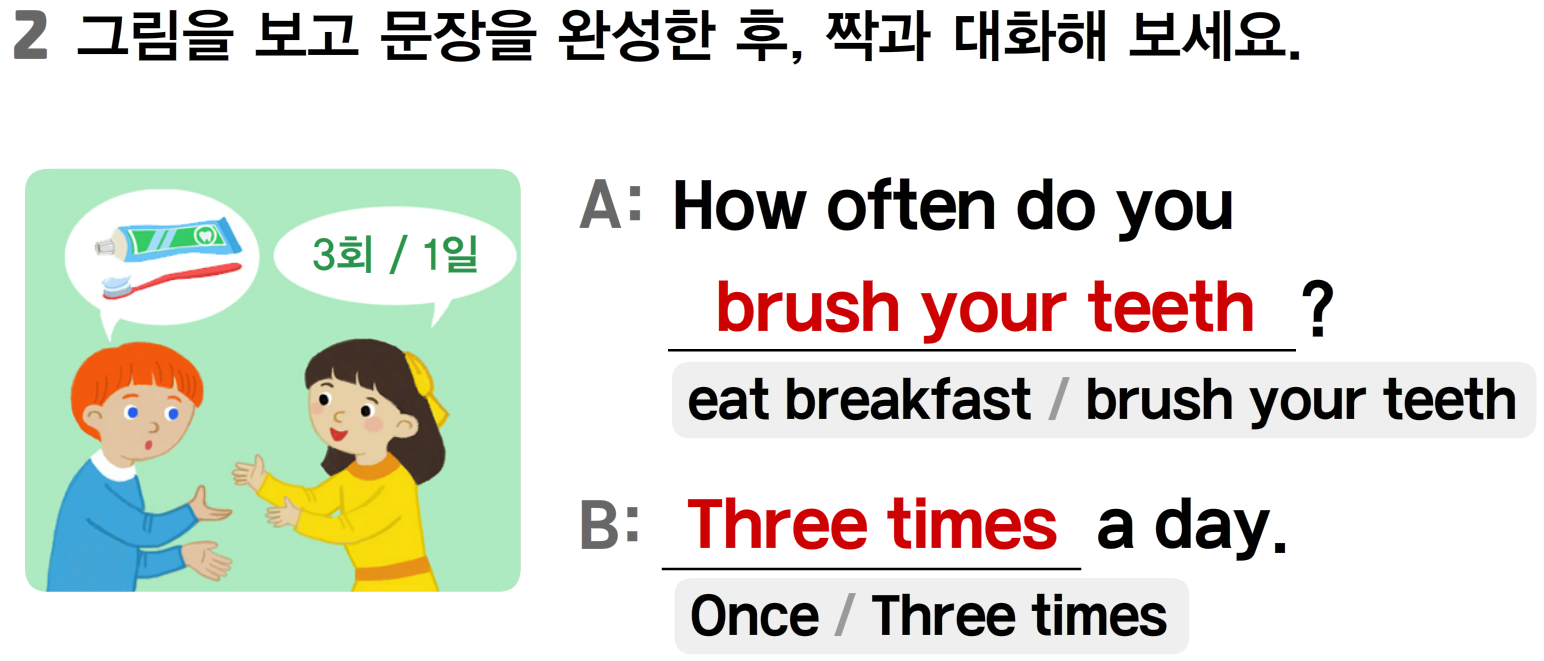 Your Work
다음 문장을 완성하여 공책에 써보세요.
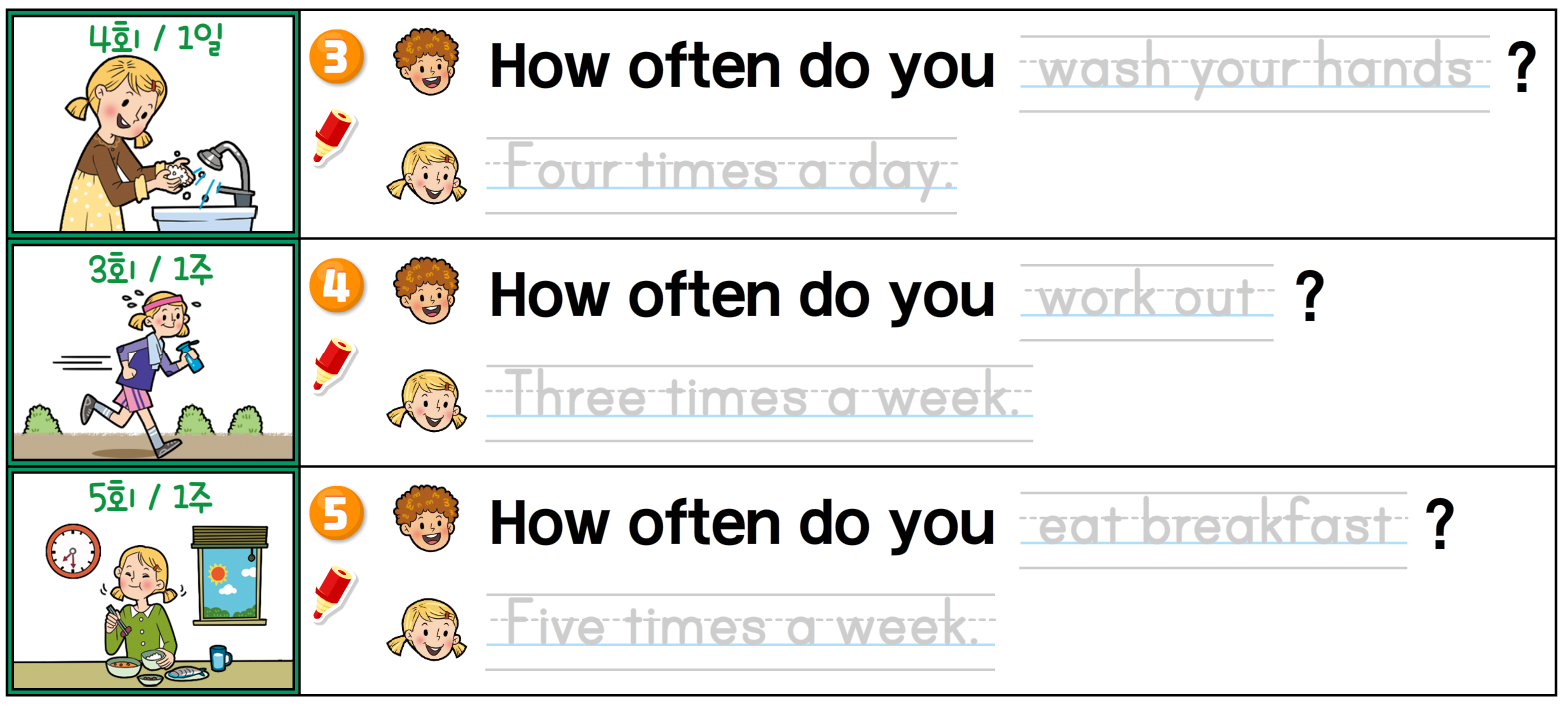 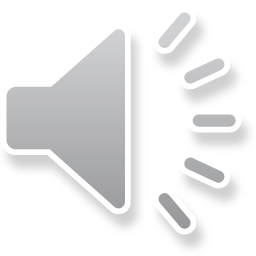 이 영상에 사용한 교과서의 지문, 삽화, 음원, 영상 등 
모든 교과서 자료는 (주)천재교육에 저작재산권이 있습니다.
이 영상의 저작재산권은 제작자에게 있습니다
이 영상은 각 초등학교에서 수업에 사용할 수 있습니다.
이 외의 방법과 목적으로 이 영상을 사용하거나 
일부 또는 전부를 저장 장치에 저장하거나, 
일부 또는 전부를 다른 자료에 사용하는 것은 
저작권법에 위배될 수 있음을 알려드립니다.